TOÁN 8
Tập 2
Chương VII
Bài 1: Phương trình bậc nhất một ẩn - Tiết 2
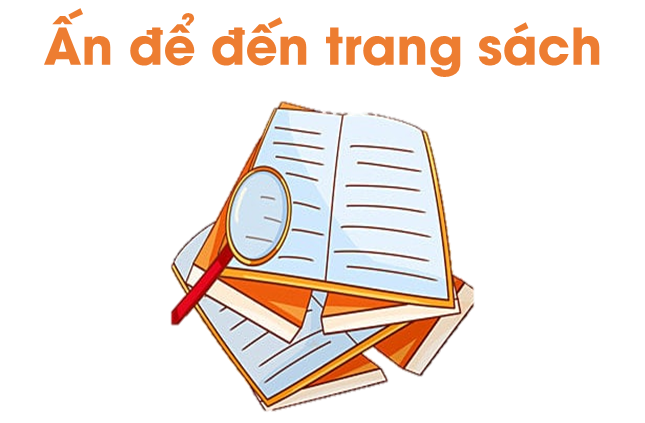 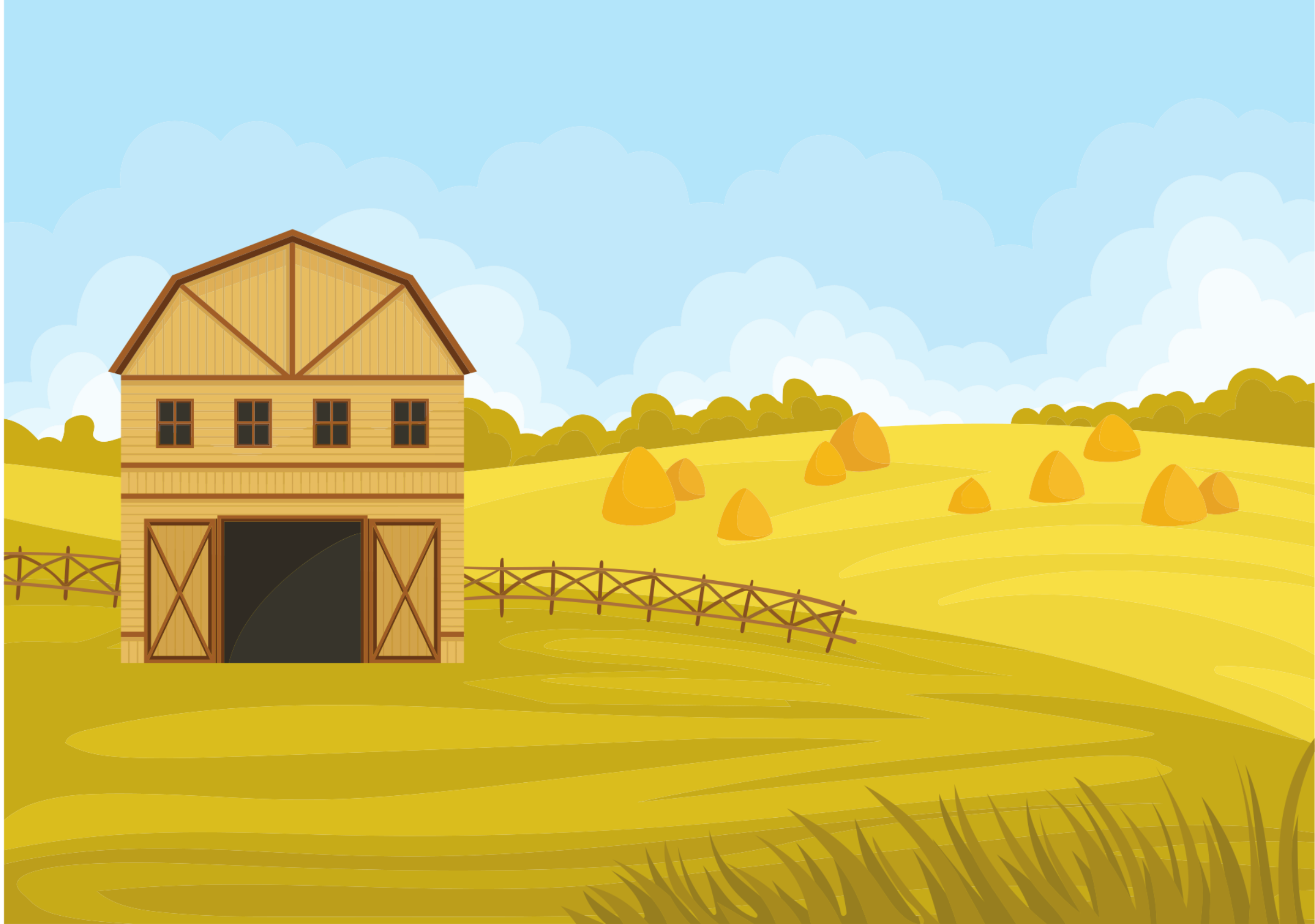 Yeah, Đúng rồi, 
bạn giỏi quá!
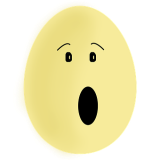 Ồ, tiếc quá, sai mất rồi!
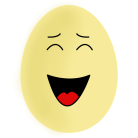 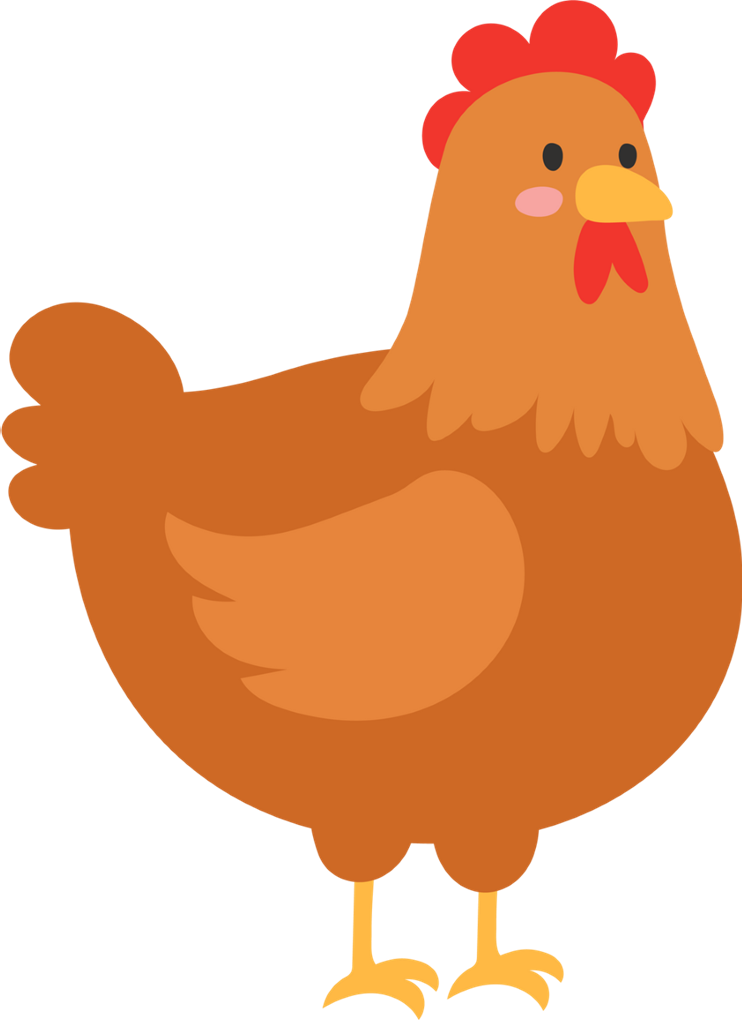 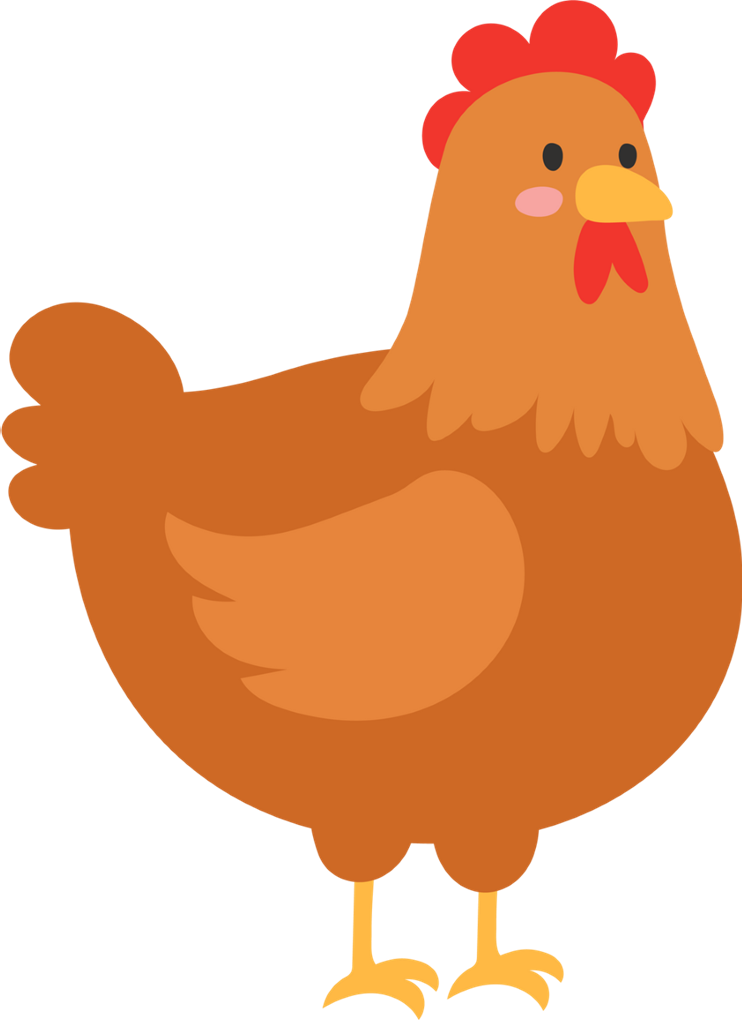 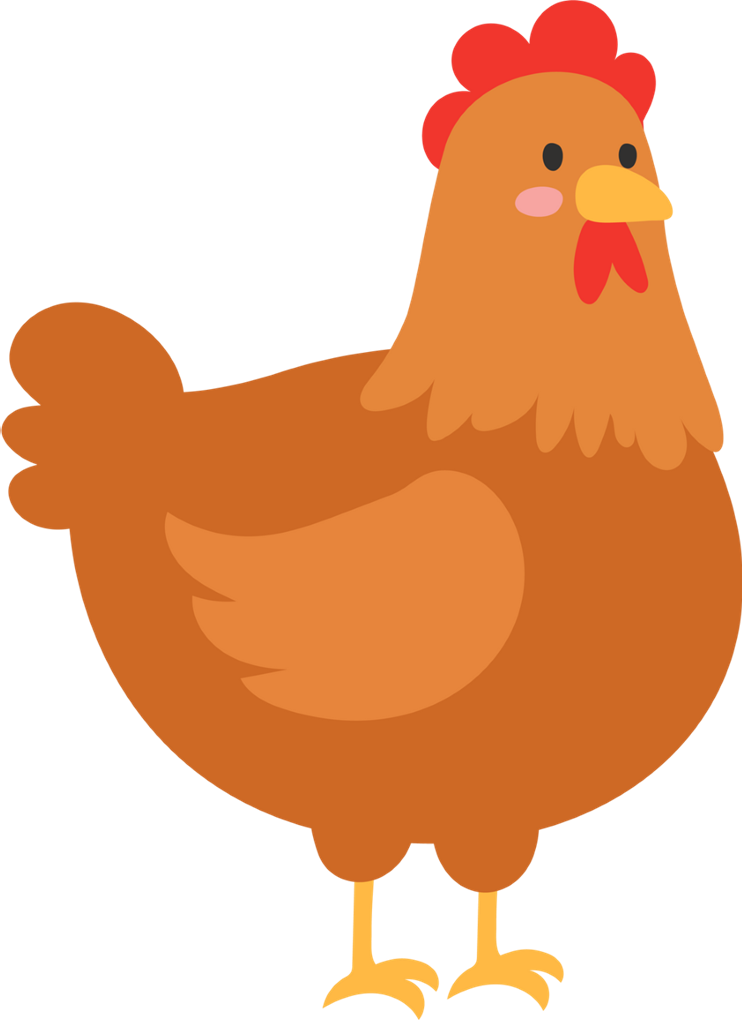 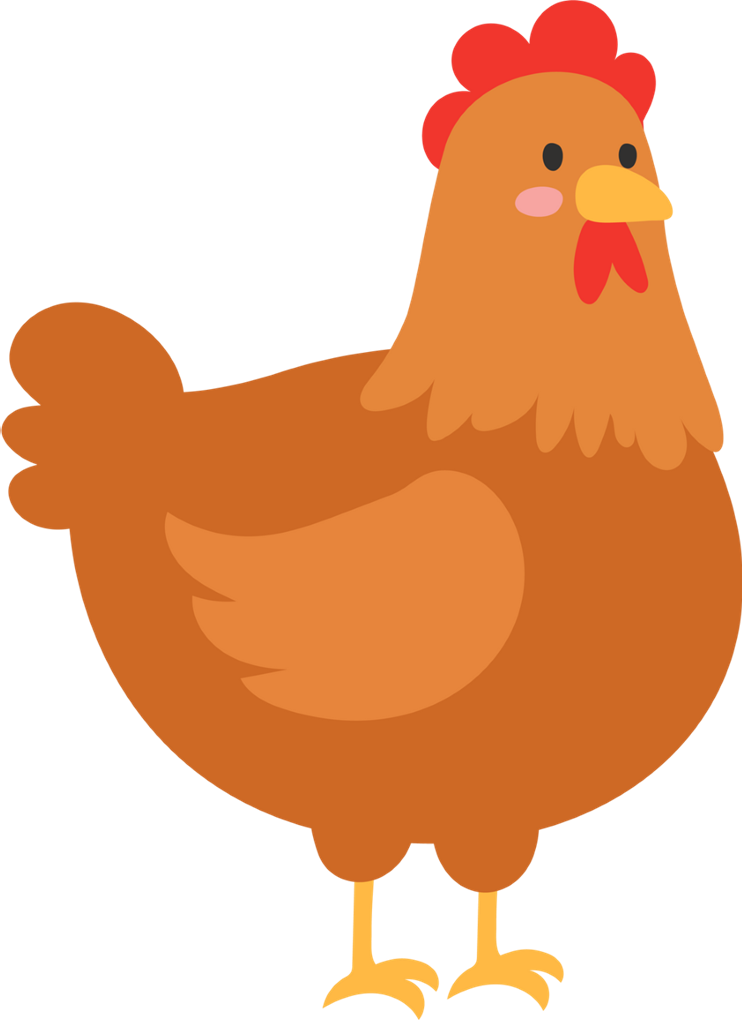 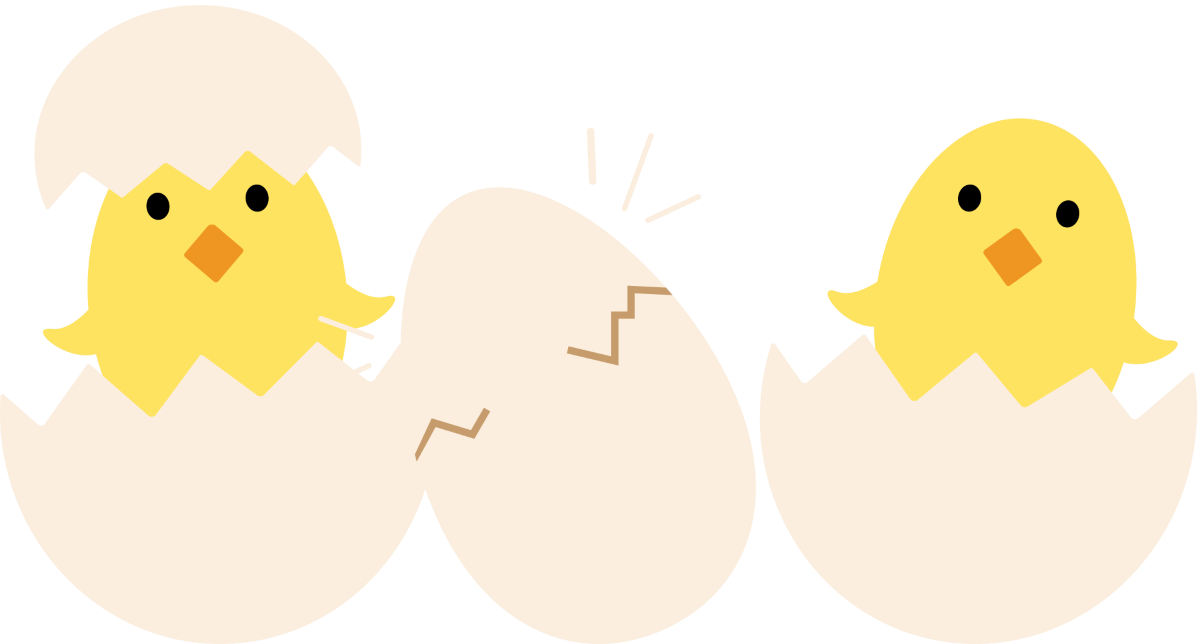 [Speaker Notes: Kích trực tiếp vào từng ô để chọn đáp án]
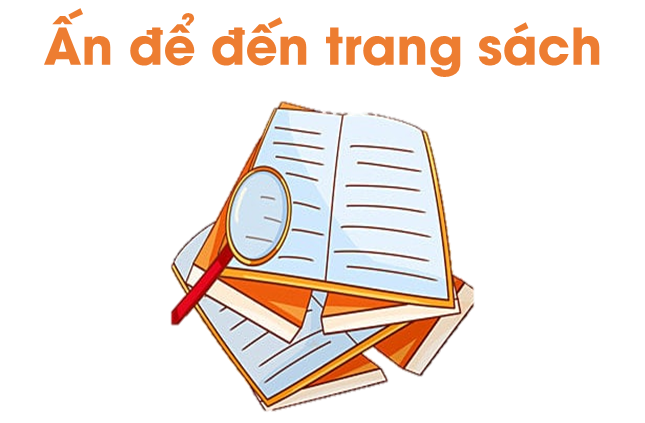 NỘI DUNG BÀI HỌC
Mở đầu về phương trình một ẩn
II
I
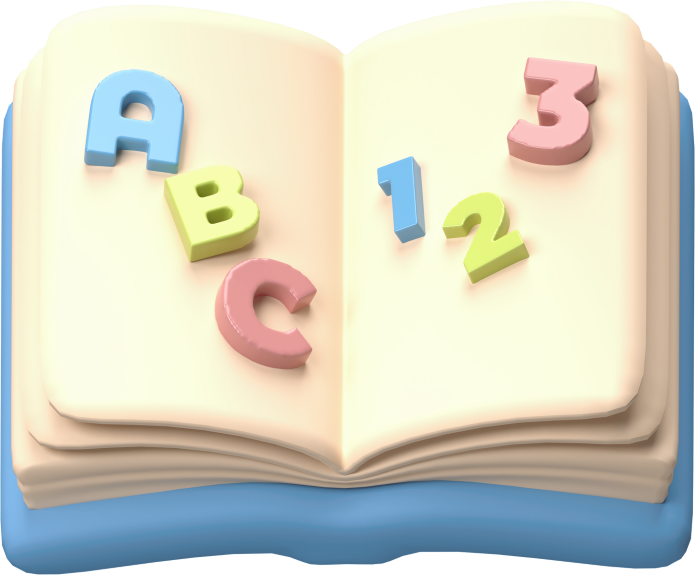 Phương trình bậc nhất một ẩn
II. PHƯƠNG TRÌNH 
BẬC NHẤT MỘT ẨN
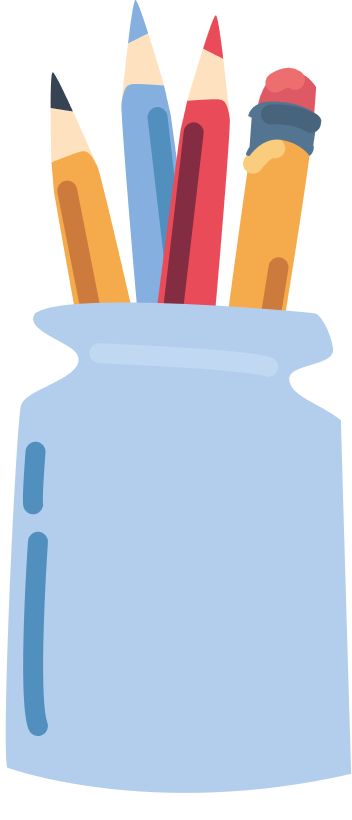 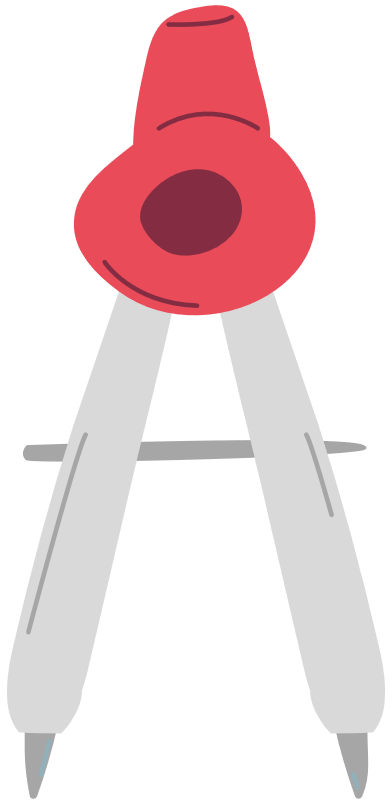 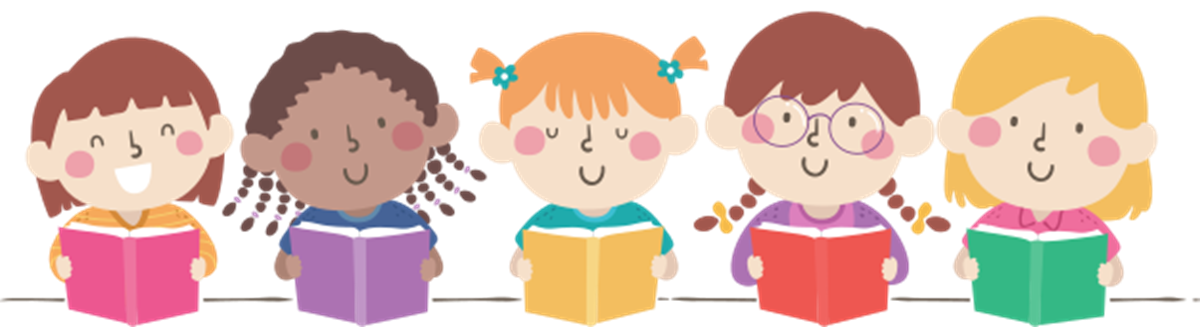 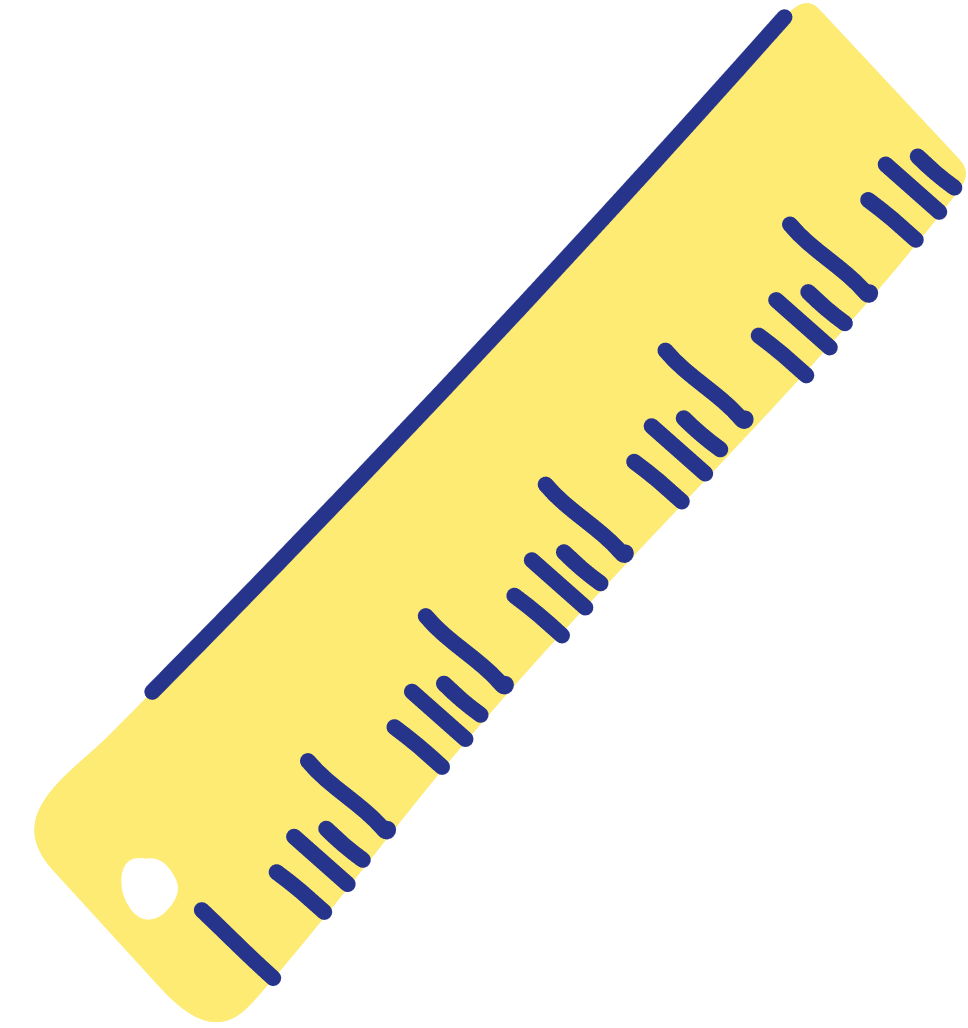 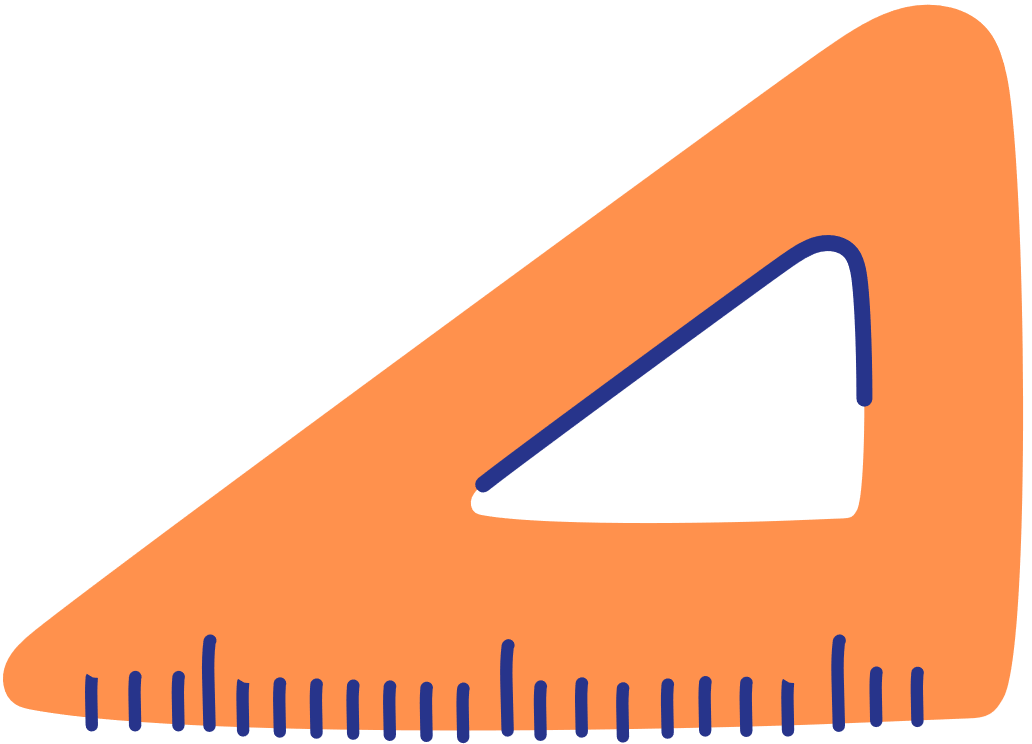 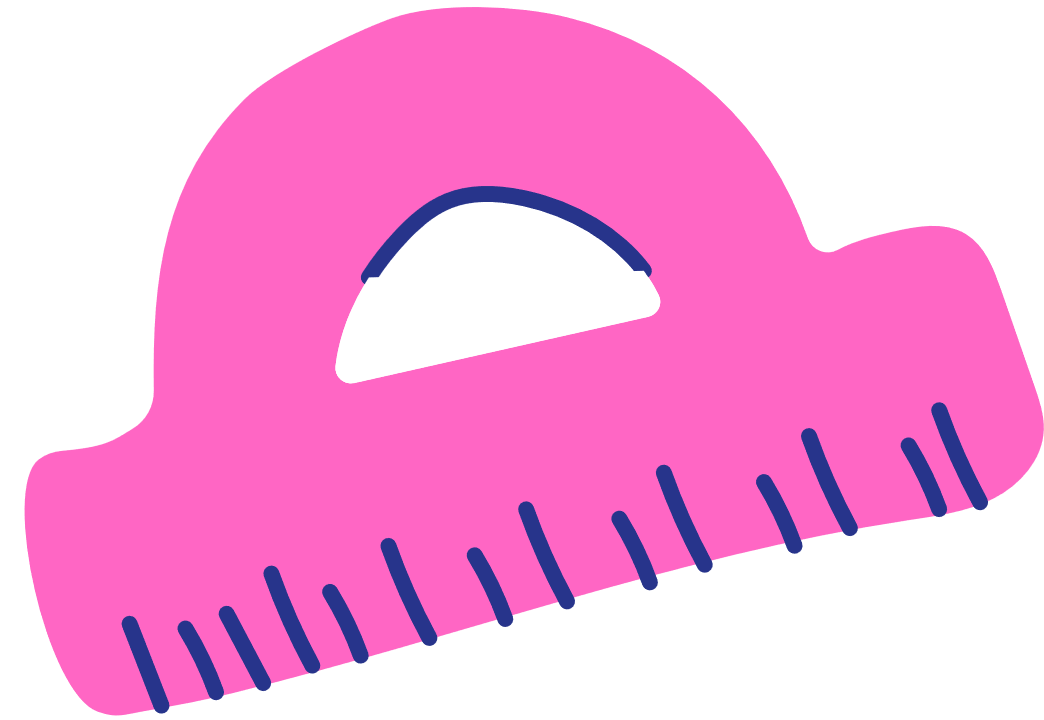 2. Cách giải
HĐ4
Nêu quy tắc chuyển vế trong một đẳng thức số.
Giải
Trong một đẳng thức số, ta có thể chuyển một số hạng từ vế này sang vế kia và đổi dấu số hạng đó.
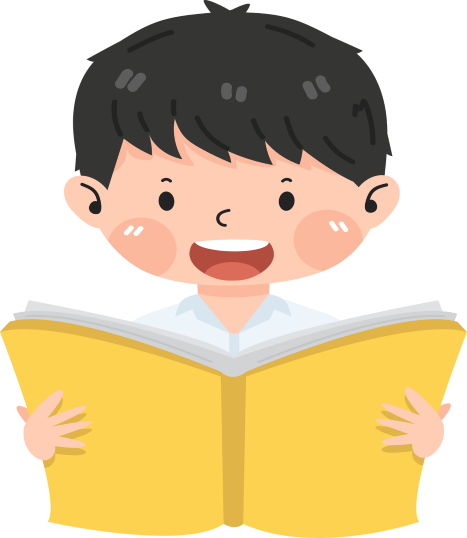 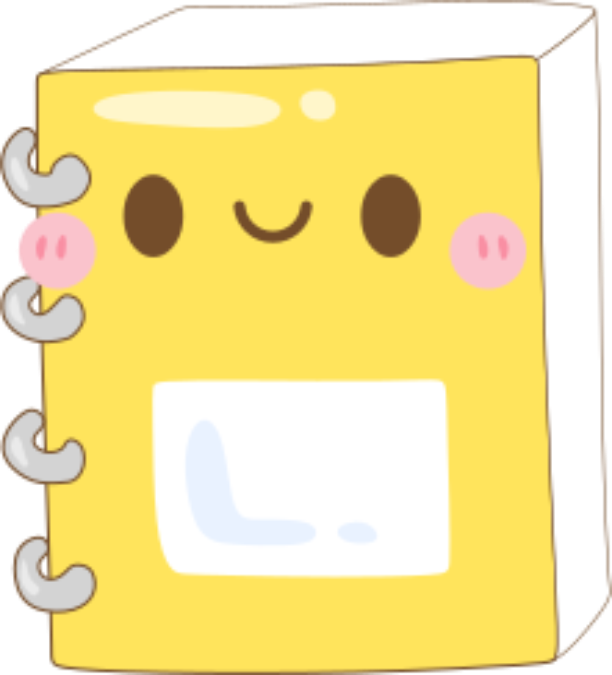 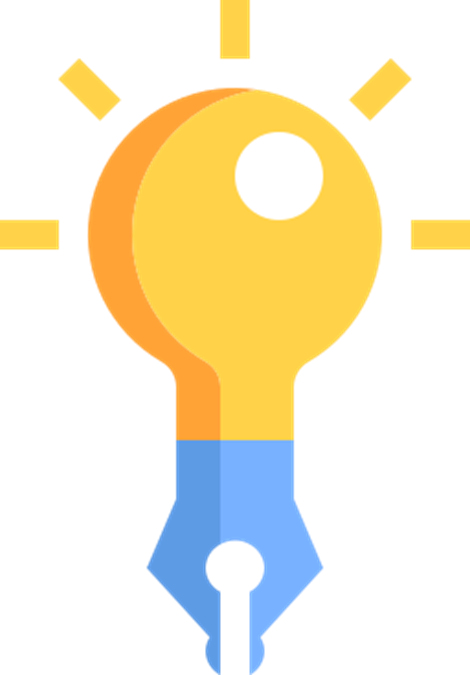 HĐ5
Giải
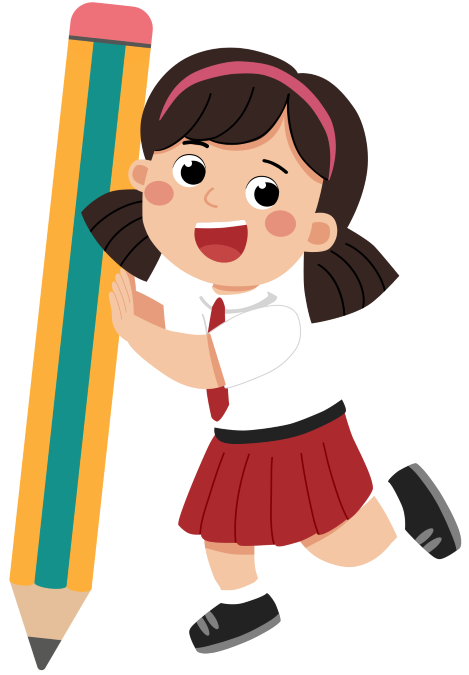 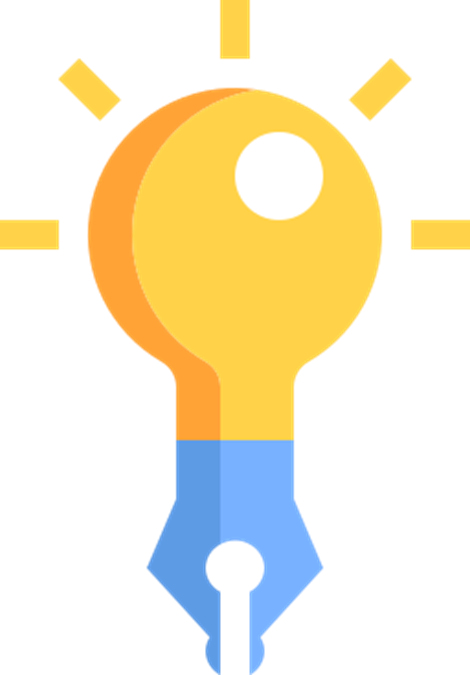 HĐ6
Giải
KẾT LUẬN
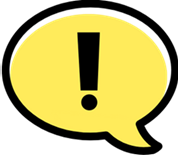 Giải các phương trình:
Ví dụ 3
Giải
Giải các phương trình:
Luyện tập 1
Giải
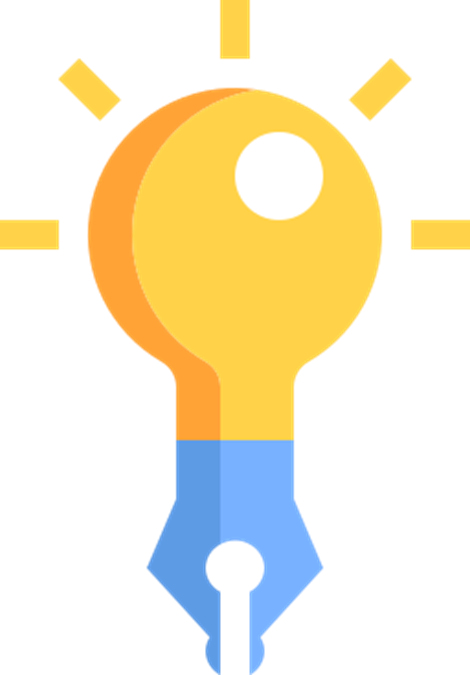 HĐ7
Giải
Chuyển các số hạng chứa ẩn sang một vế
Chuyển các hằng số sang vế còn lại
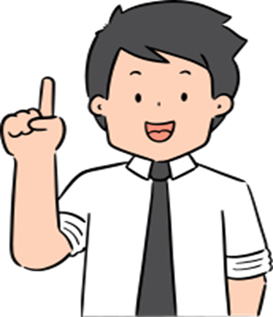 Ví dụ 4
Giải
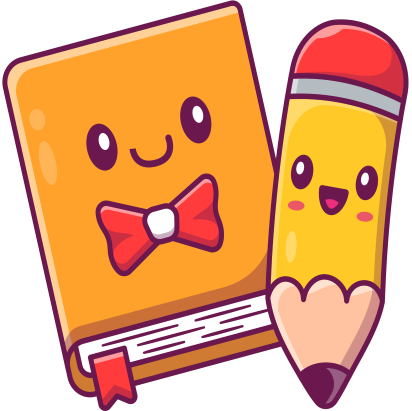 Luyện tập 4
Giải
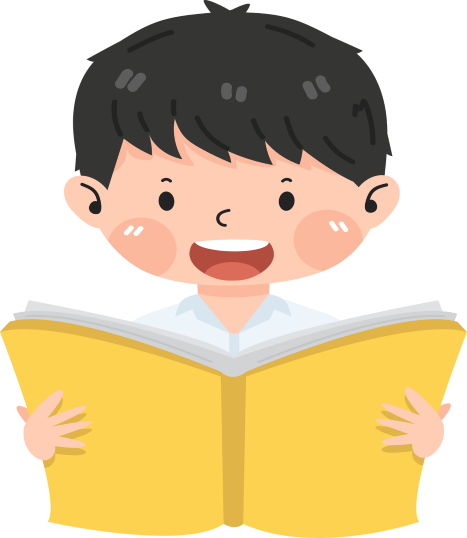 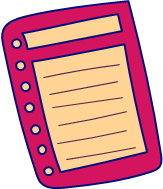 Ví dụ 5
Tìm chỗ sai trong lời giải sau và giải lại cho đúng:
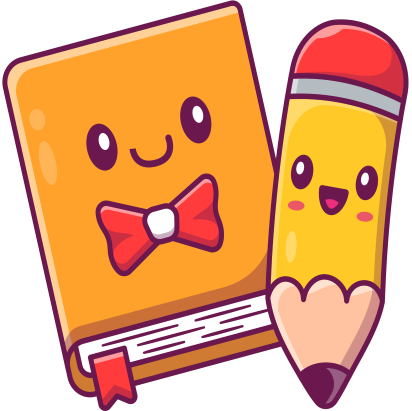 Ví dụ 5
Giải
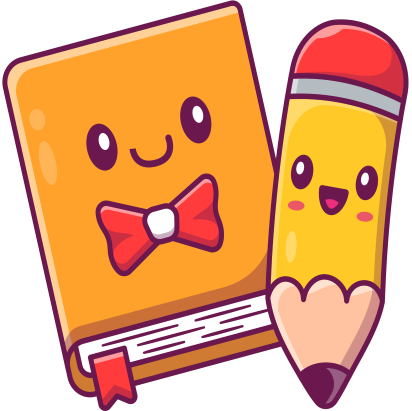 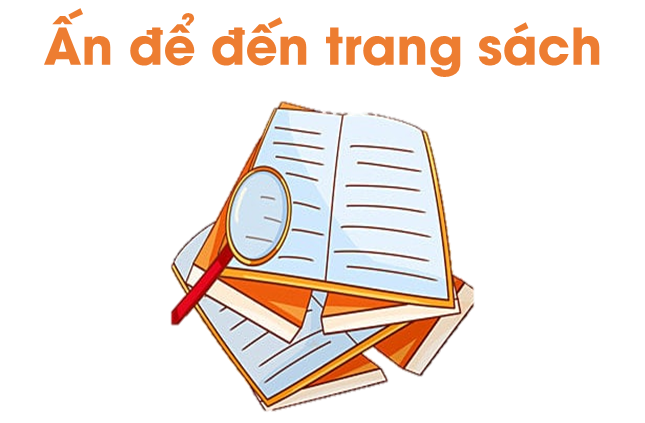 Tìm chỗ sai trong mỗi lời giải sau và giải lại cho đúng:
02
Tìm chỗ sai trong mỗi lời giải sau và giải lại cho đúng:
02
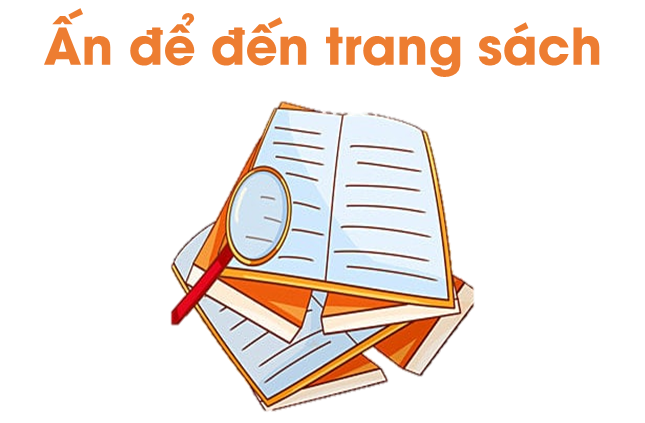 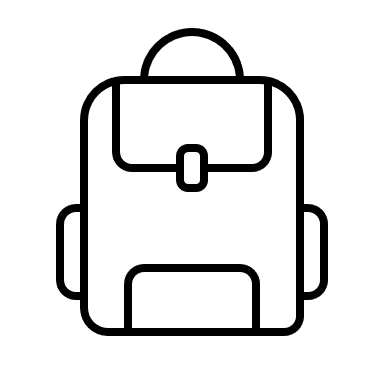 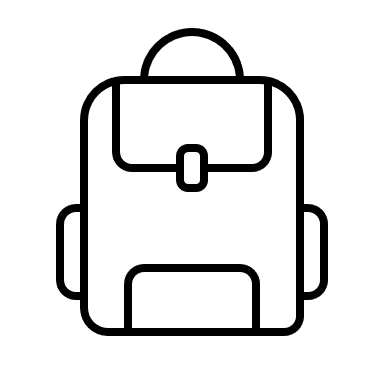 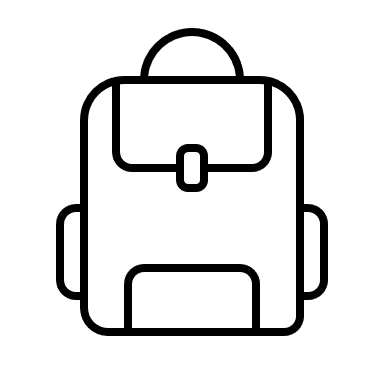 Hoàn thành bài tập trong SBT
Ghi nhớ kiến thức trong bài
Chuẩn bị phần tiếp theo của bài học
Like fanpage Hoc10 - Học 1 biết 10 để nhận thêm nhiều tài liệu giảng dạy
theo đường link:
Hoc10 – Học 1 biết 10
Hoặc truy cập qua QR code
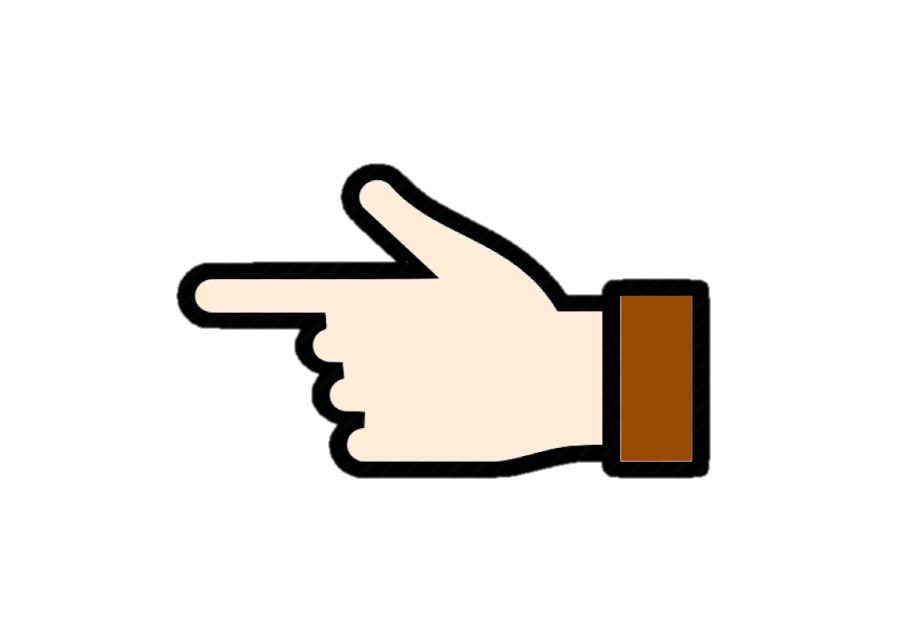 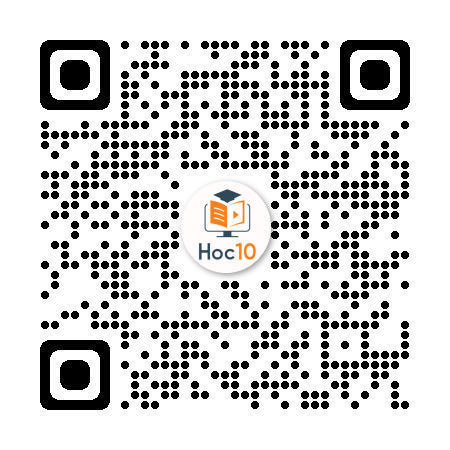